ALLIED HEALTH PROFESSIONALS
OCTOBER 2024
Above Band 5...
Allied Health Professionals at ELFT
AHPs* identified 
on ESR...
646
14%
of white AHPs
11%
*does not include AHP support workers
of Asian AHPs
received internal promotions since 2020
9%
% of Black and Asian AHPs
% of white AHPs
of Black AHPs
[Speaker Notes: Data in this report drawn from ESR data provided in March 2024. 

Internal promotions data start from 2020.

% of white AHPs increased with pay band progression. % Black and Asian AHPs decreased or remained the same as AfC pay bands progressed above Band 5.]
Allied Health Professionals at ELFT
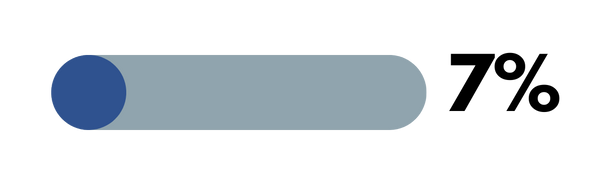 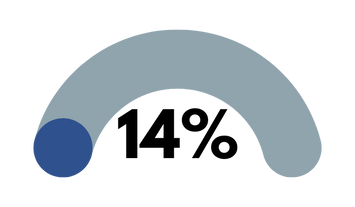 Black
Arts Therapists
Black
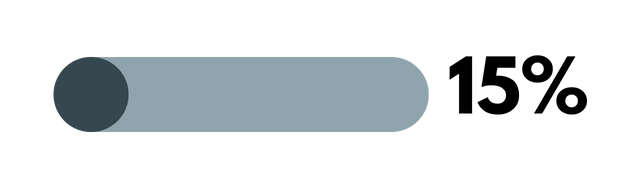 Speech & Language Therapists
Asian
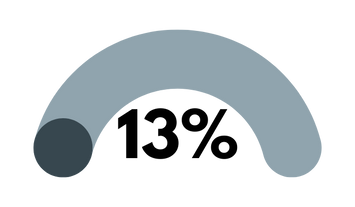 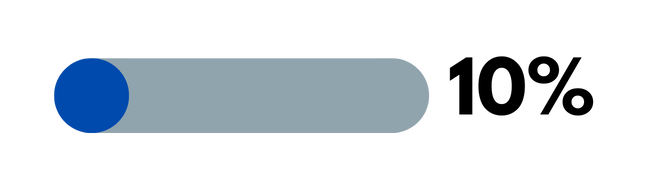 Asian
Podiatrists
Mixed
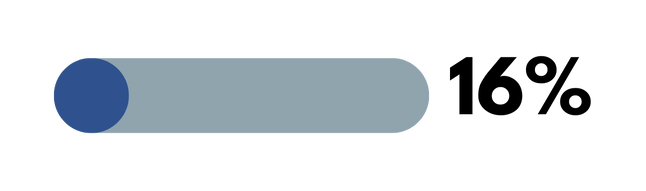 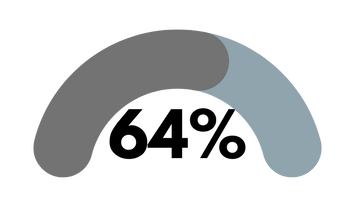 Black
Occupational Therapists
White
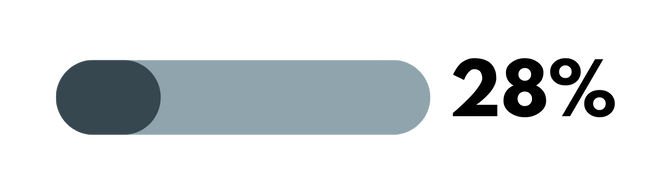 Physiotherapists
Asian
Mean average banding for AHPs by ethnicity:
White
Asian
Black
Band 7
Band 7
Band 6
Allied Health Professionals at ELFT Compared to HCPC
ELFT
HCPC
10%
2%
Arts Therapists are Mixed ethnicity
20%
5%
Physiotherapists are Black
10%
12%
Occupational Therapists are Asian
40%
76%
Podiatrists are white
With the exception of Asian OTs and arts therapists, ELFT’s AHP data is more diverse than HCPC data for Asian, Black, Mixed and Other ethnicities.
[Speaker Notes: Except for Asian OTs and Asian arts therapists, ELFT's AHP data is more diverse than HCPC for Speech and Language Therapists, Arts Therapists, Podiatrists, Physiotherapists and Occupational Therapists.]
Workforce Race Equality Standards & Staff Survey AHP Data (2023)
The above metrics form some of the priority areas from the WRES and Staff Survey data for BME AHPs. The bullying and harassment metrics have improved for all BME staff compared to 2023 where they had deteriorated.
[Speaker Notes: Data taken from Staff Survey and WRES]
What is the Trust doing to improve these?
Trust approach takes into account intersectionality and intersecting characteristics in staff
Appraisal process refocused, ensuring BME staff have clarity of objectives and career progression
Produced Ethnicity Pay Gap report for the first time
Supported RaCE Network to run effectively and deliver on Network strategy, in line with Trust Strategy and equity plans
Will expand and promote existing Mentorship Programmes, training more senior managers to take on BME staff mentees
Launched second ‘Race in the Workplace’ FLAIR survey
Promote use of formal and informal reporting mechanisms across the Trust, to facilitate reporting and recording of racialised incidents.​
Embed cultural competency in existing training offered by Quality Improvement and People Development training for all staff and managers.
Will host series of workshops organised by Chief People Officer on xenophobia, anti-racism, islamophobia and antisemitism
[Speaker Notes: Other actions currently in progress: 

Embed cultural competency in existing training offered by Quality Improvement and People Development training for all staff and managers. (Belonging in the NHS)

Will integrate unconscious bias and anti-racism into onboarding process for new managers and HR staff (New Ways of Working)]